Effect of Cinnamon Wood (Cinnamomum zeylanicum Blume) Biochar as a Potting Media for Cinnamon Seedling
Madushika P.K.A.D.
16 AGA1281
Module - Agri Environmental Resource Management
Department of Export Agriculture
Faculty of Agricultural Sciences
Sabaragamuwa University of Sri Lanka
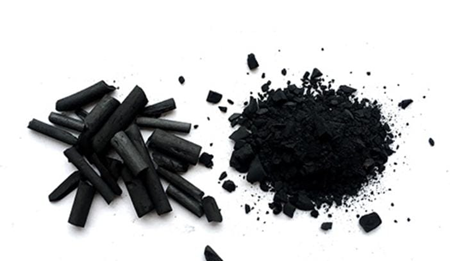 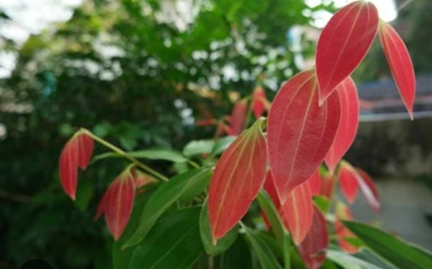 Internal Supervisor:
Prof. P.I.Yapa  Department of Export Agriculture
Faculty of Agricultural Sciences
Sabaragamuwa University of Sri Lanka
External Supervisor:
K.H.G.M.TharangaDeputy  Director (Research)Soil and Plant Nutrition DivisionNational Cinnamon Research and Training Centre
1
Content
Introduction
Objectives
Material and Methods
Results and Discussion
Conclusion and Recommendations
References
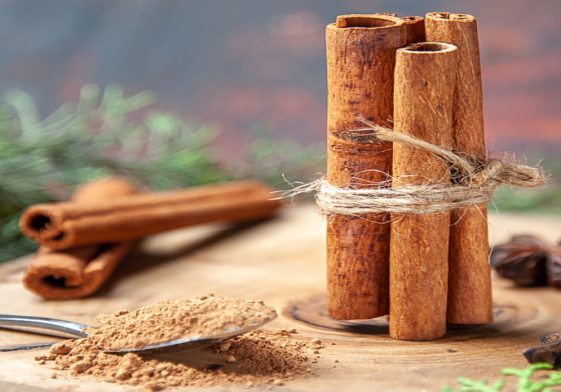 2
Introduction
Scientific name: Cinnamomum  zeylanicum Blume
Family : Lauracae 
The miracle spice of Sri Lanka, world largest producer and regular supplier
Cinnamon cultivation presently concentrated along the western and southern coastal belts of the Sri Lanka.
Cinnamon is cultivated on nearly 34,774 hectare at the present(Census and Statistics Sri Lanka, 2020).
Biochar produce from pyrolysis of organic waste with little or no available of air.
3
Problem Identification
The predominant potting components for cinnamon nurseries are top soil: cow dung: coir dust: coarse sand (1:1:1:1) (Cinnamon – Dept. of Export Agriculture, 2022). 
Cinnamon production increased marginally to 20,866 metric tons in 2020 (Census and Statistics Sri Lanka, 2020).
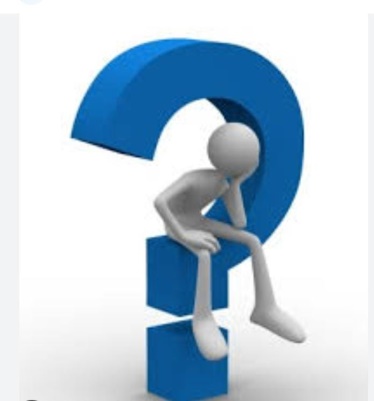 4
Objectives
To find out the effect of different preparation method and application rate of Cinnamon wood biochar as a potting mixture on growth of cinnamon seedlings.
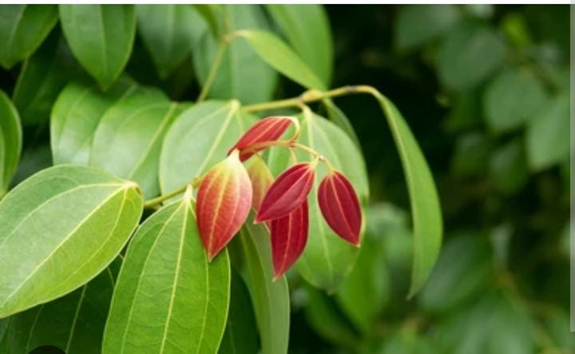 5
Material and Methods
1. Location 
Soil and plant nutrition Division of National Cinnamon Research and Training Center, Palolpitiya, Thihagoda, Matara.
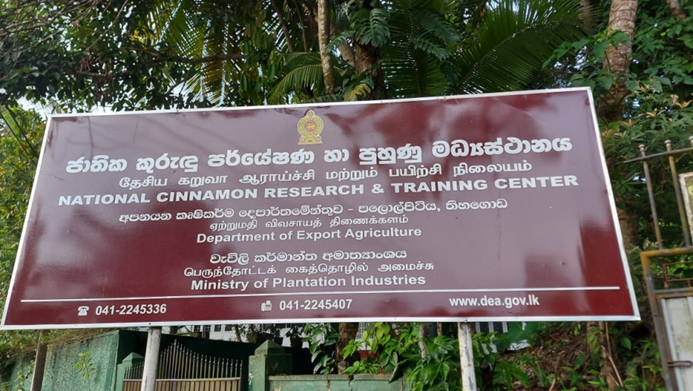 6
2. Experimental design
The experiment was conducted in a Split-Plot design with four replicates. 
Main plot factor- Preparation method  - Double Barrel method(60 minutes)
                                                                             Cone Pit method(60 minutes)
Sub plot factor -   Application rate of biochar as weight basis –   0%
                                                                                                                      2 % 
                                                                                                                      4%  
                                                                                                                      8%
7 treatment combination
Each block was contained nine pots with five plants
7
Table : Treatments of Experiment
8
Double barrel method
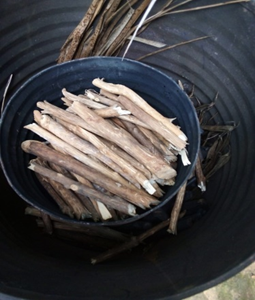 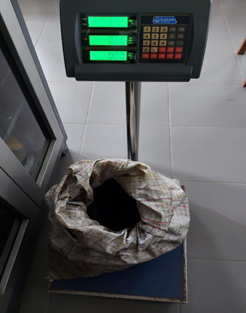 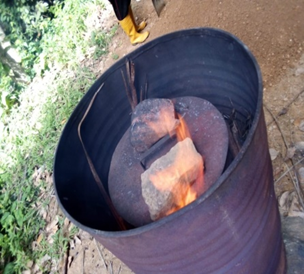 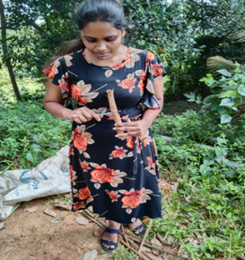 6” of cinnamon wood biomass
Measuring diameter and length
12kg of burning materials was added to outer barrel
16 kg of wood pieces was added in to inner barrel
Final weight
9
Cone pit method
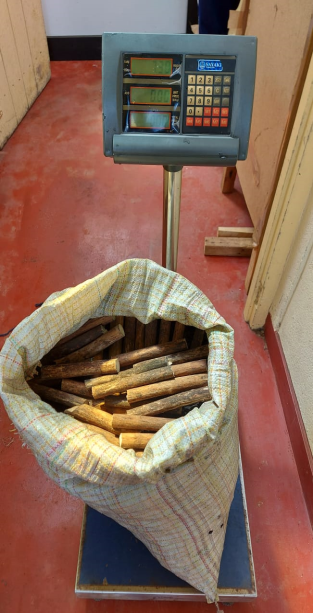 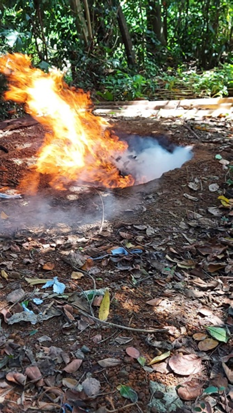 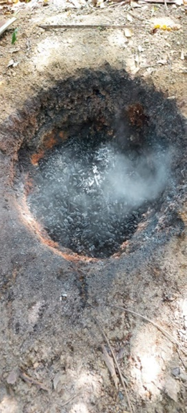 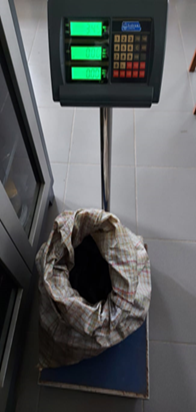 6” of cinnamon wood biomass
Initial weight
Final weight
Burning
10
Treatment application
Two month after seed establishment process, Nutrient solution was applied with two weeks interval. 
Urea, TSP (Triple Super Phosphate) and MOP (Muriate of Potash) was applied as nutrient solution by mixing with water. 30g of Urea, 15g of MOP and 15g of TSP were applied by mixing with 3 liter of water. That 3 liter nutrient solution was applied to 500 plots.
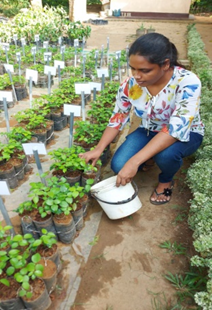 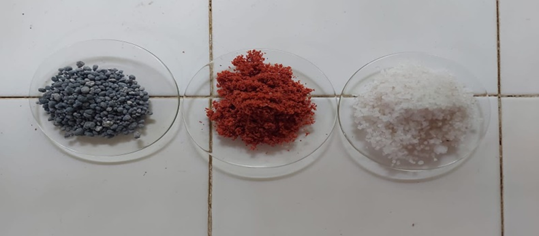 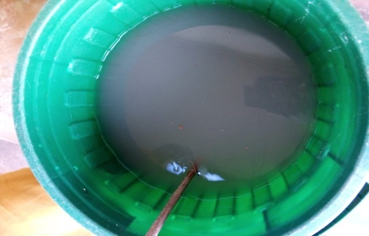 11
4. Data collection
Analysis of growth Parameters
Plant height(cm) 
 Shoot length(cm)
  Leaf area(cm2 )
  Tap root length(cm)
  Shoot dry mass(g)
  Root dry mass(g)
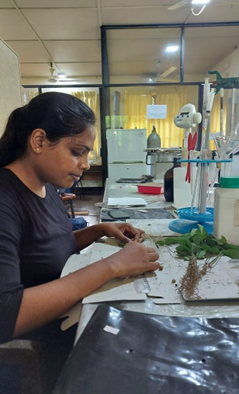 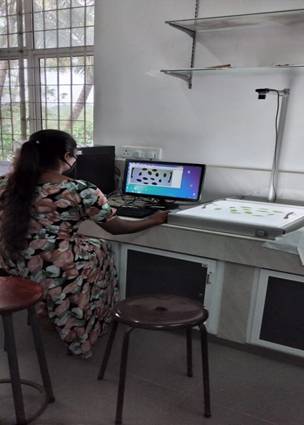 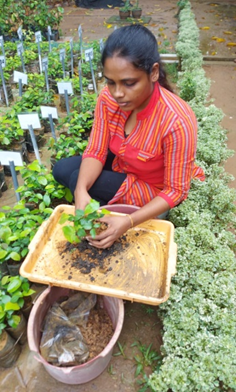 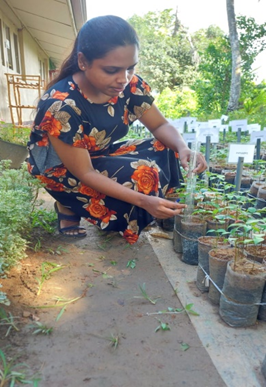 12
Analysis of Chemical Properties in final Potting mixture
13
Pest and disease
Pest 
Caterpillar attach
Thrips 

Disease 
Leaf blight
Upper leaf gall
Lower leaf gall
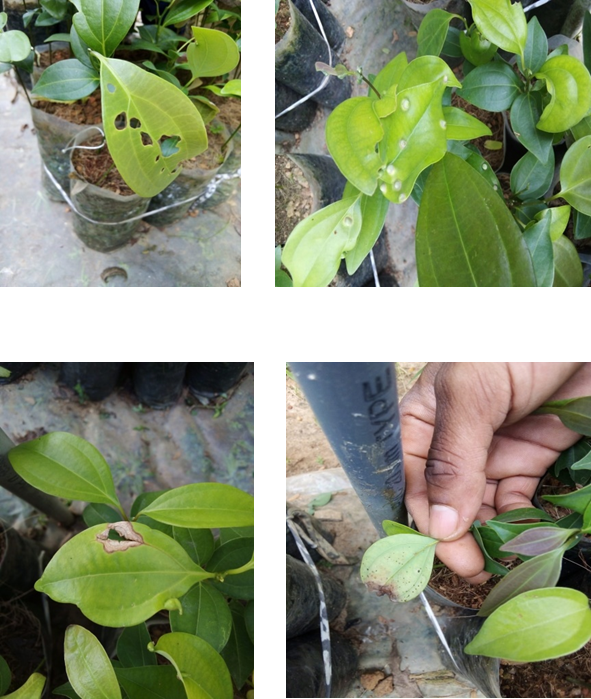 14
Statistical Data Analysis
The experimental data was analyzed by SAS 9.0 software version
Mean separation was done by Duncan's Multiple Range Test
Graphical analysis of data was done by MS excel-2010
Afterwards, all treatment combinations were compared with control plot; only sub soil by ANOVA test.
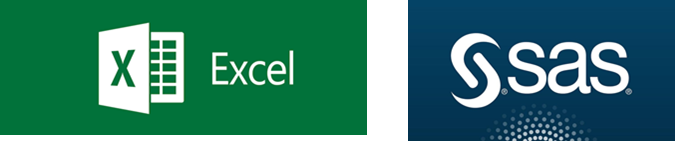 15
Results and discussion
Seed germination percentage
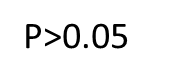 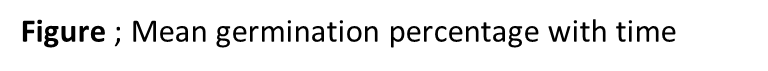 16
Plant height(cm)
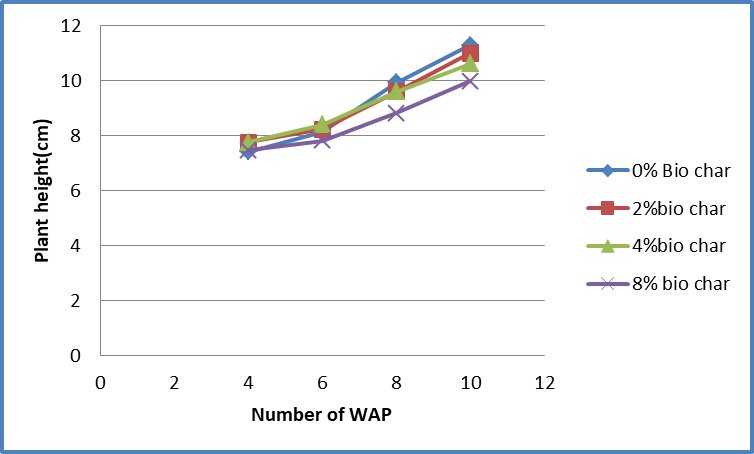 Figure ; Variation of mean plant height with preparation methods
Figure ; Variation of mean plant height with application rate
17
** Significantly different (p<0.05)
18
Shoot length (cm)
P>0.05
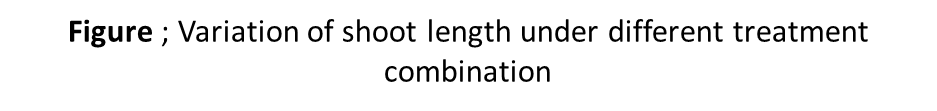 19
20
Tap root length (cm)
P>0.05
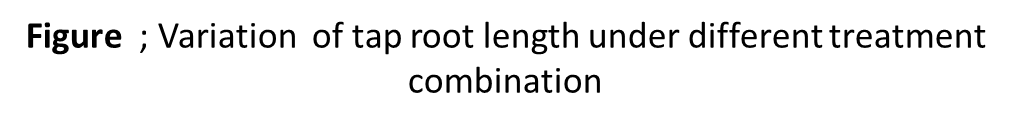 21
22
Root dry mass (g)
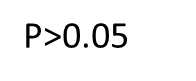 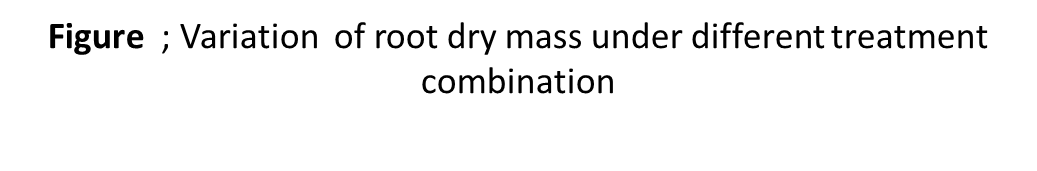 23
24
Shoot dry mass(g)
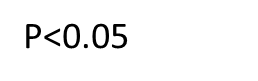 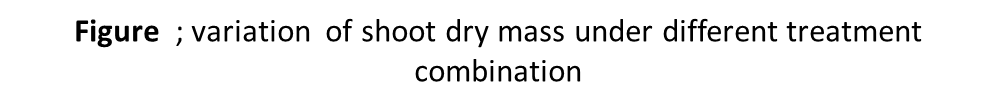 25
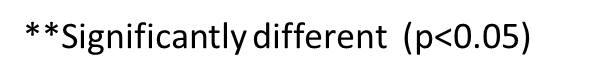 26
Leaf area(cm2)
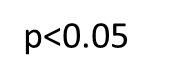 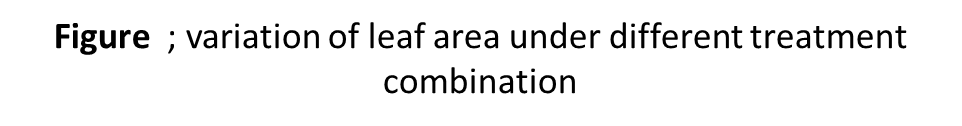 27
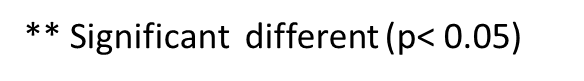 28
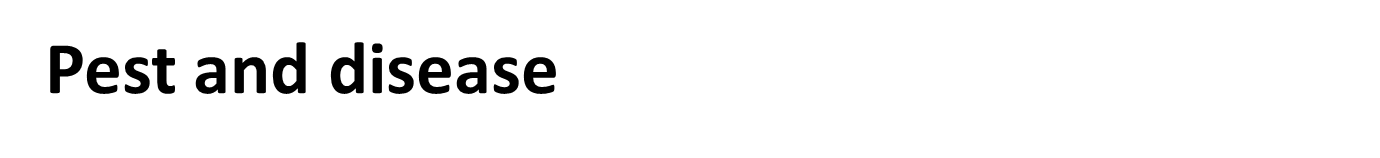 ** significantly different (p<0.05)
29
Exchangeable Potassium  and available Phosphorus in final potting media
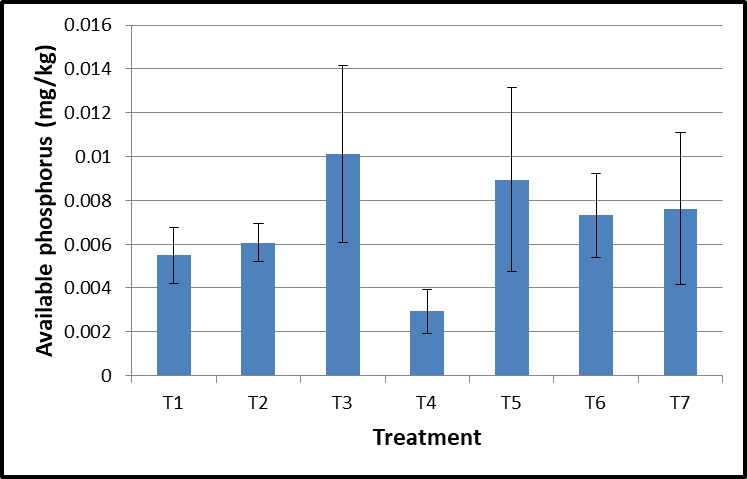 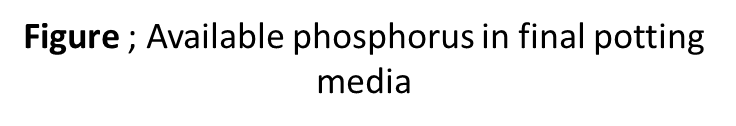 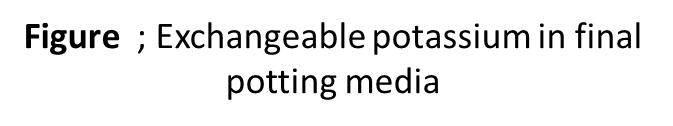 P<0.05
P<0.05
30
Variation of EC and pH in final potting media
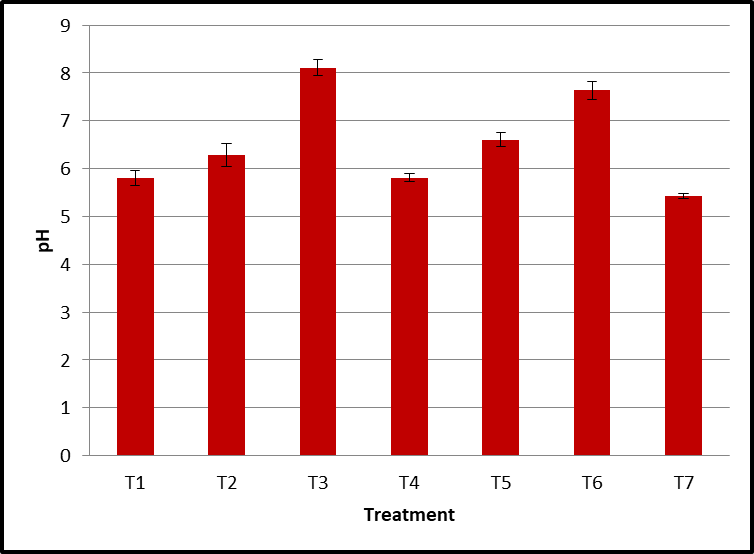 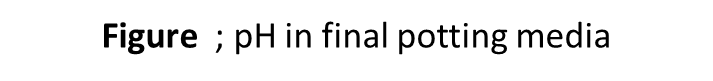 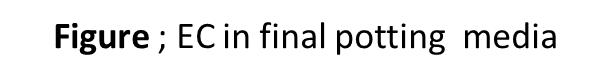 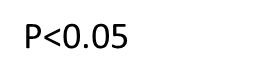 31
Total nitrogen(ppm)
32
Conclusion
Barrel method is more effective in enhancing plant height than the pit method.
Addition of biochar (produced using barrel method) at the rate of 2% (w/w) is effective in promoting shoot dry mass and leaf area of cinnamon seedlings.
33
Recommendation
Further studies are needed to evaluate the effect of Cinnamon wood biochar at different rates and methods of preparation on growth of Cinnamon seedlings.
34
References
Ahmad, Z. et al. (2021) ‘Chemosphere Biochar modulates mineral nitrogen dynamics in soil and terrestrial ecosystems : A critical review’, Chemosphere, 278, p. 130378. 
Black, C., 1965. Methods of soil analysis part 1, Madison,Wisconsin.USA: Am.Soc.Agron.Inc.Publi. 
Bremner, J.M. and Mulvaney, C.S. (1982) Nitrogen-Total. In: Methods of soil analysis. Part 2. Chemical and microbiological properties, Page, A.L., Miller, R.H. and Keeney, D.R. Eds., American Society of Agronomy, Soil Science Society of America, Madison, Wisconsin, 595-624.
Li, C. et al. (2018) ‘Geoderma Impact of biochar addition on soil properties and water-fertilizer productivity of tomato in semi-arid region of Inner Mongolia , China’, 331(June), pp. 100–108.
Olsen, S., Cole, C., Watanabe, F. & Dean, L., 1954. Estimation of available phosphorous in soils by extraction with sodium bicarbonate. Circ. U.S. Dept., Volume 939, pp. 1 - 19.
35
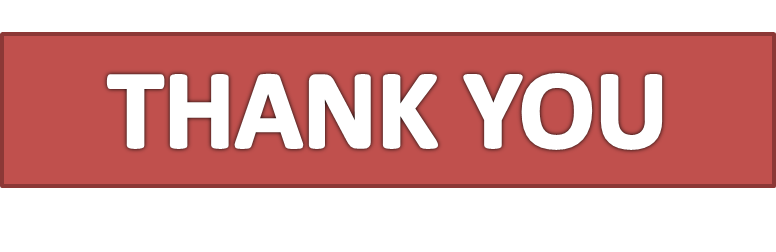 36